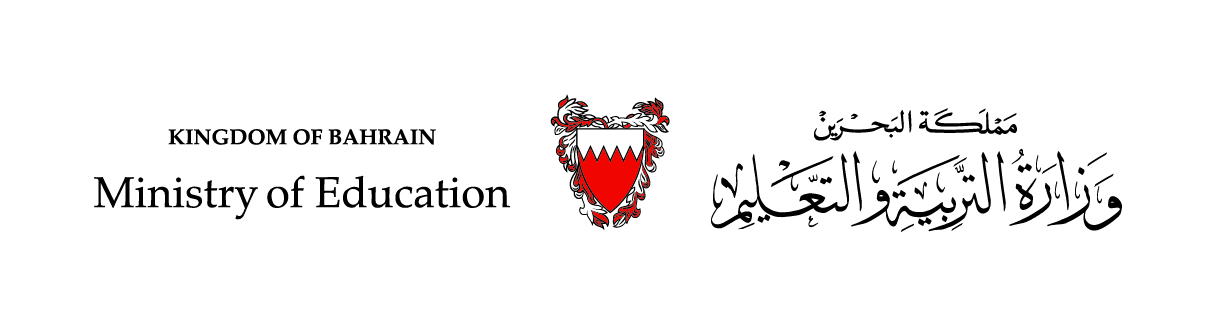 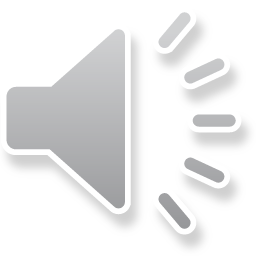 رياضيات الصف الثاني الابتدائي - الجزء الثاني(11-2) : المئات والعشرات والآحاد
تذكر النماذج الآتية :
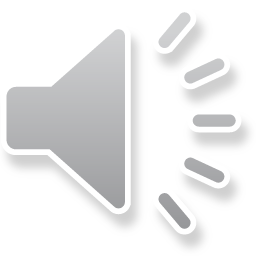 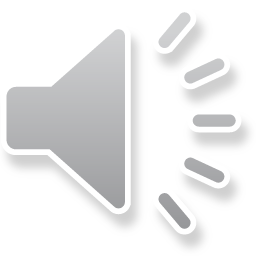 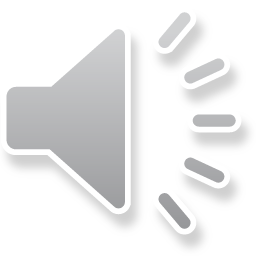 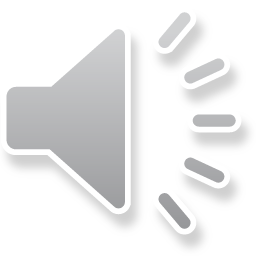 عشرات
مئات
آحاد
وزارة التربية والتعليم – 2020م
استعمل النماذج لأمثل العدد
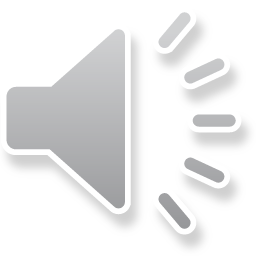 253
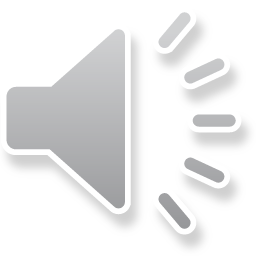 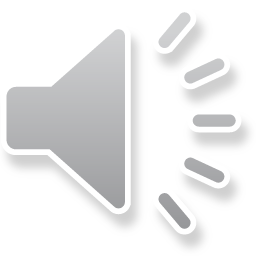 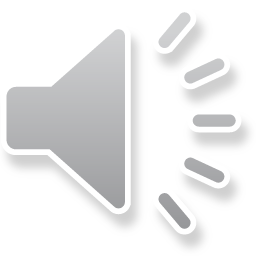 3آحاد
2مئات
5عشرات
وزارة التربية والتعليم – 2020م
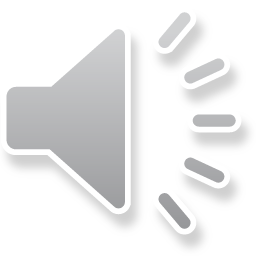 أكمل الفراغات:
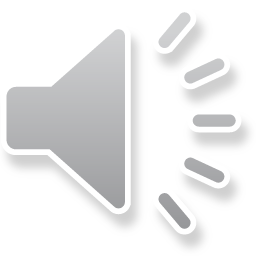 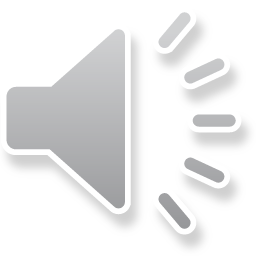 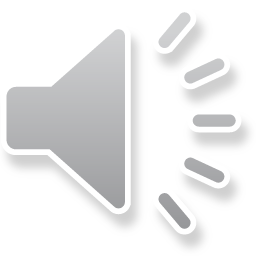 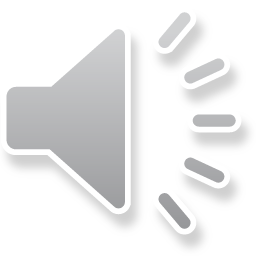 2
3
4
3
4
2
العدد هو342
وزارة التربية والتعليم – 2020م
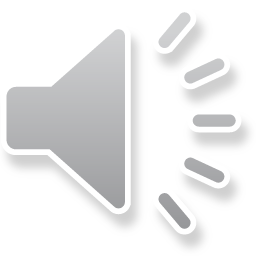 أكمل الفراغات:
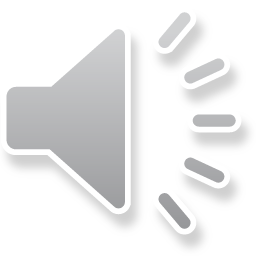 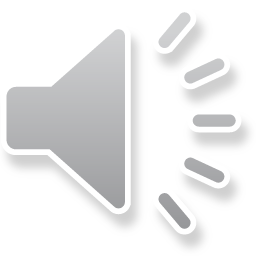 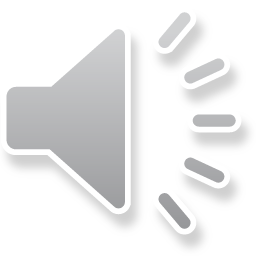 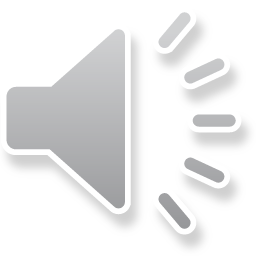 1
6
2
1
2
6
العدد هو 126
وزارة التربية والتعليم – 2020م
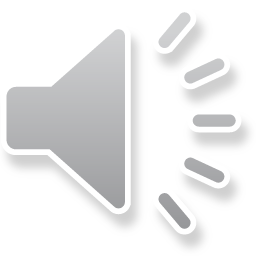 أكمل الفراغات:
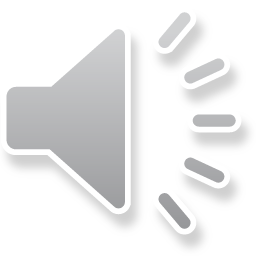 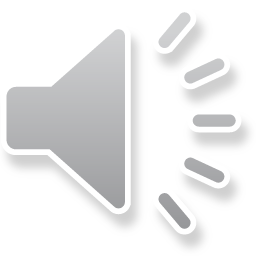 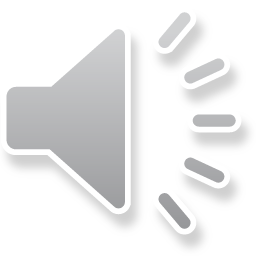 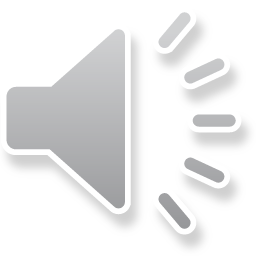 5
0
9
5
0
9
العدد هو 509
وزارة التربية والتعليم – 2020م
أكمل الفراغات:
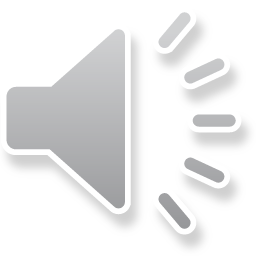 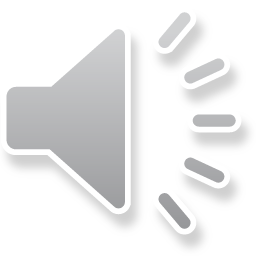 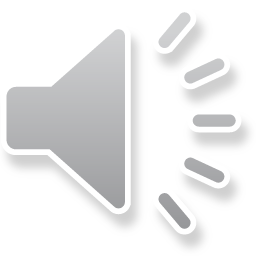 600
30
4
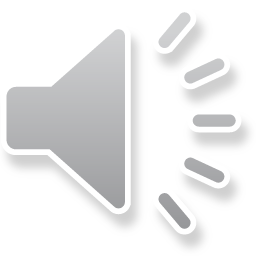 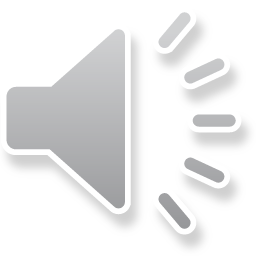 6
3
4
العدد هو 634
وزارة التربية والتعليم – 2020م
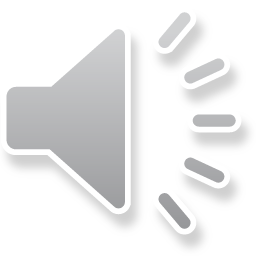 أكمل الفراغات:
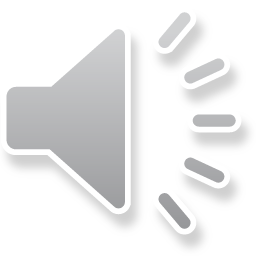 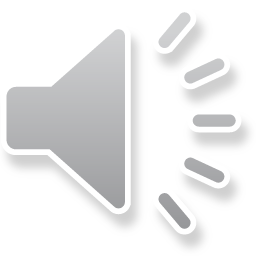 400
20
0
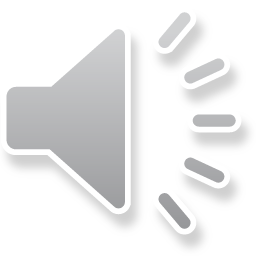 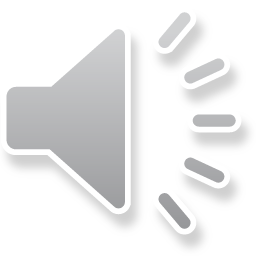 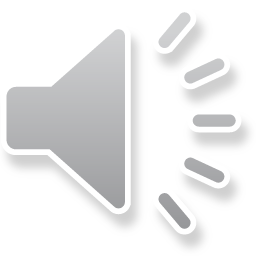 4
2
0
العدد هو 420
وزارة التربية والتعليم – 2020م